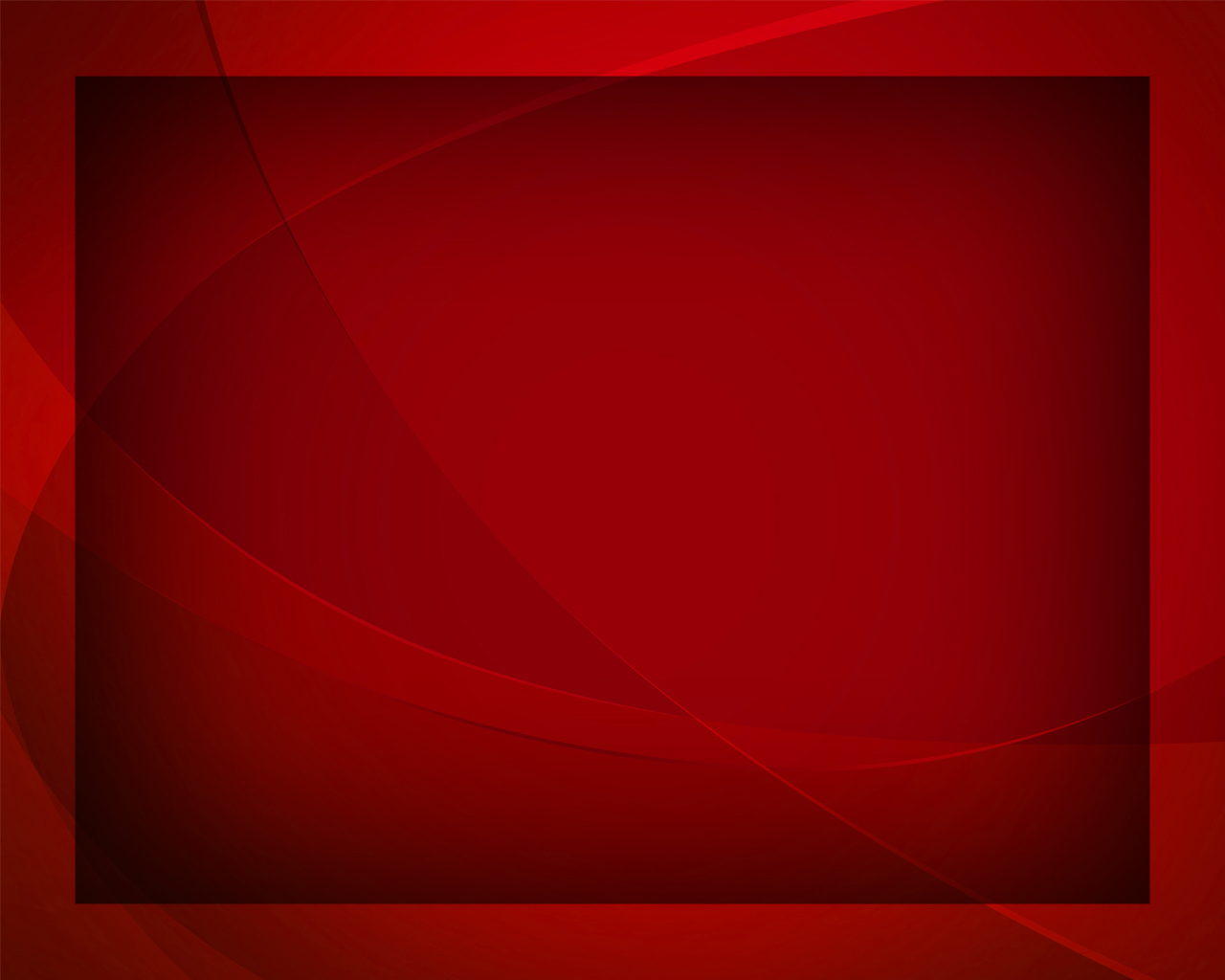 О, город вечной красоты
Гимны надежды №221
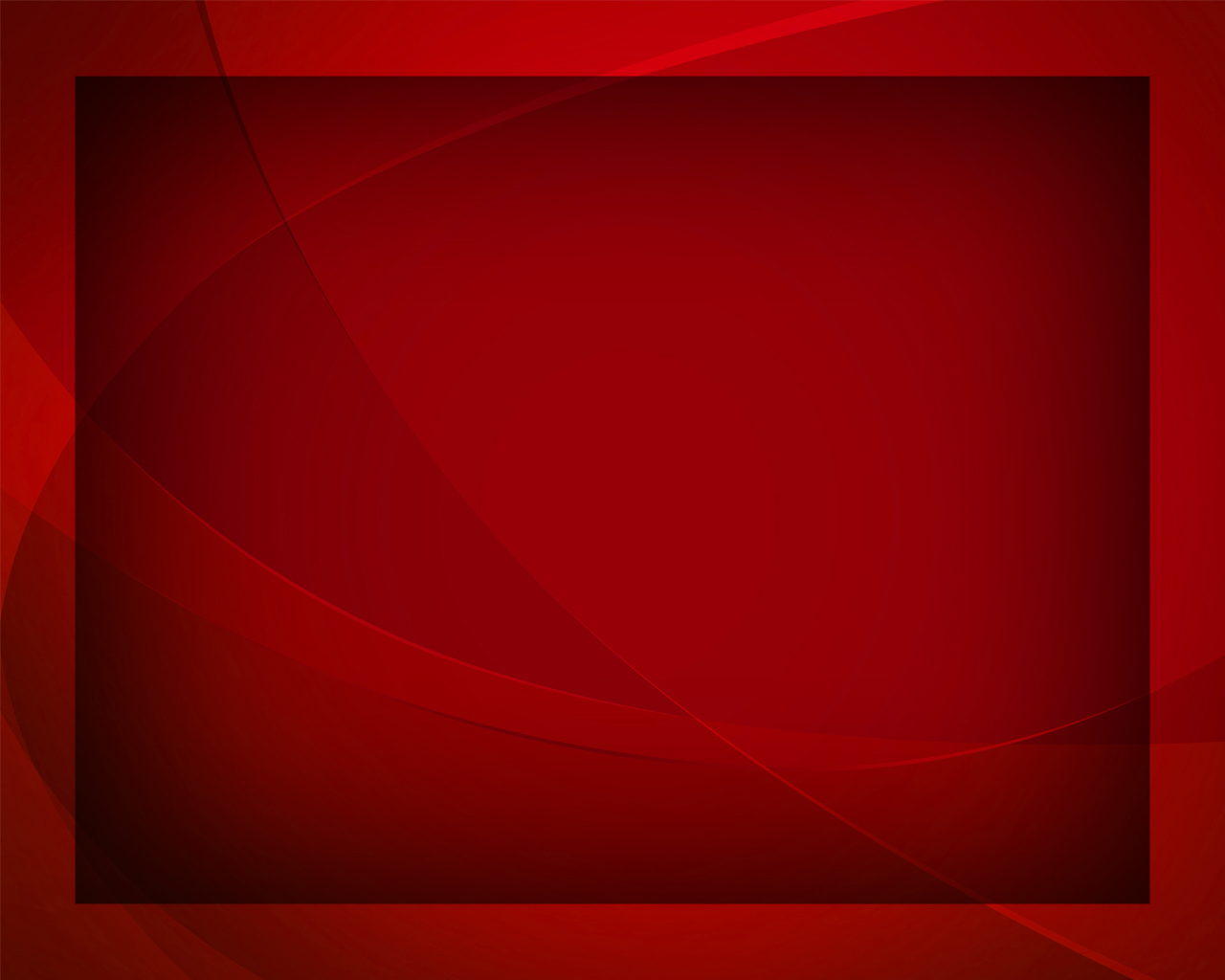 О, город 
вечной красоты, 
Жемчужные врата!
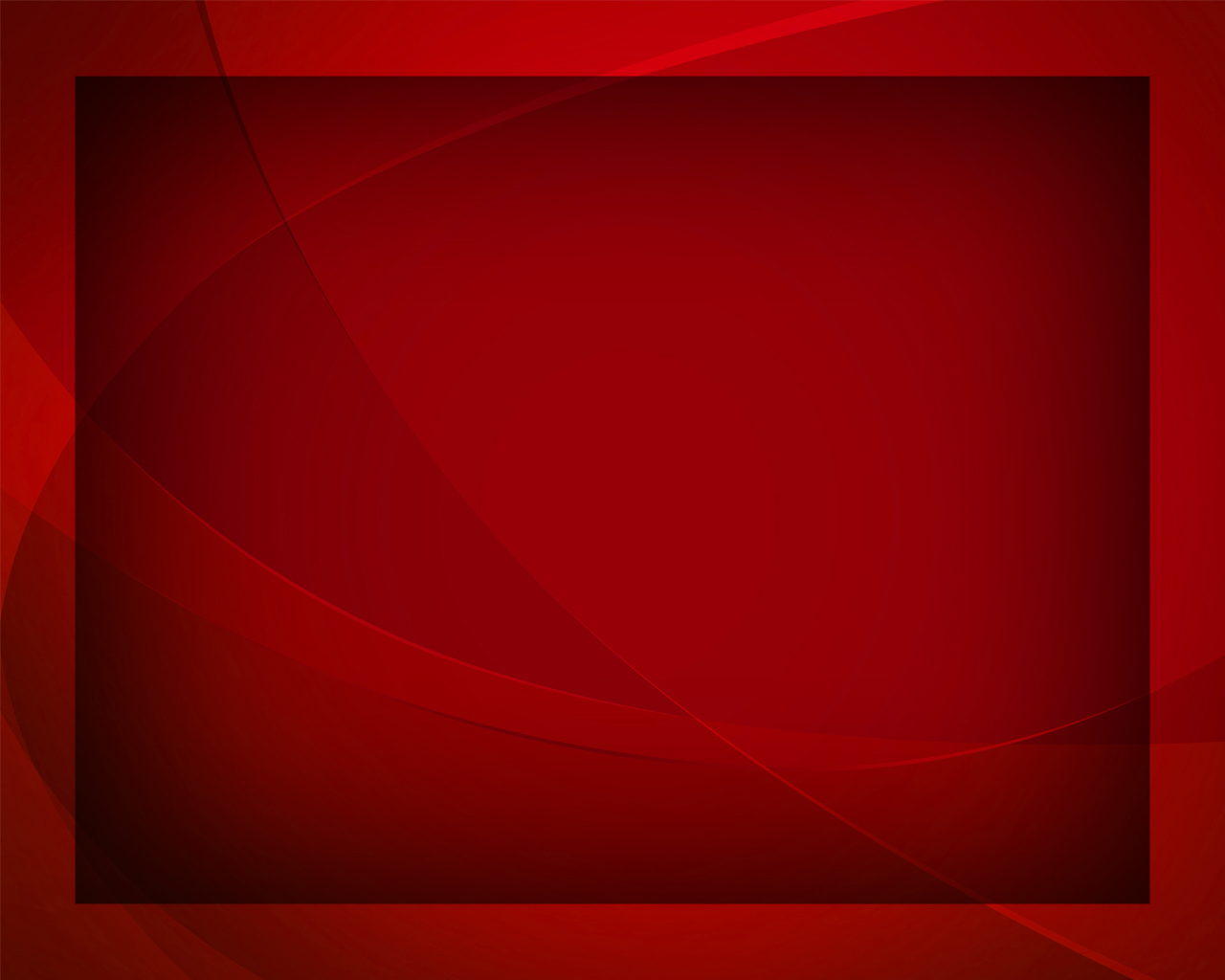 Всем сердцем я 
в земном пути
Стремлюсь 
в твои края.
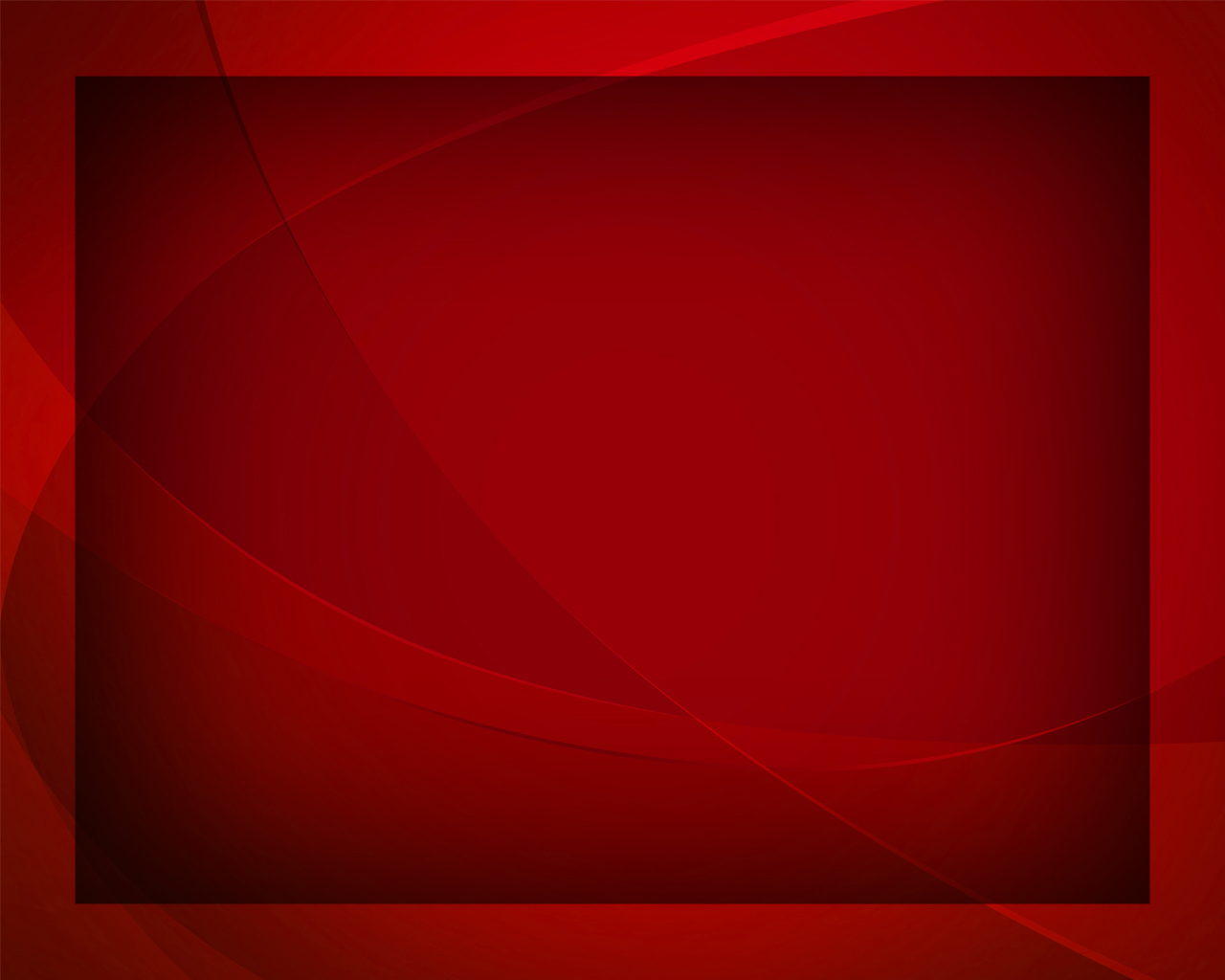 О, город улиц золотых,
Когда туда войду,
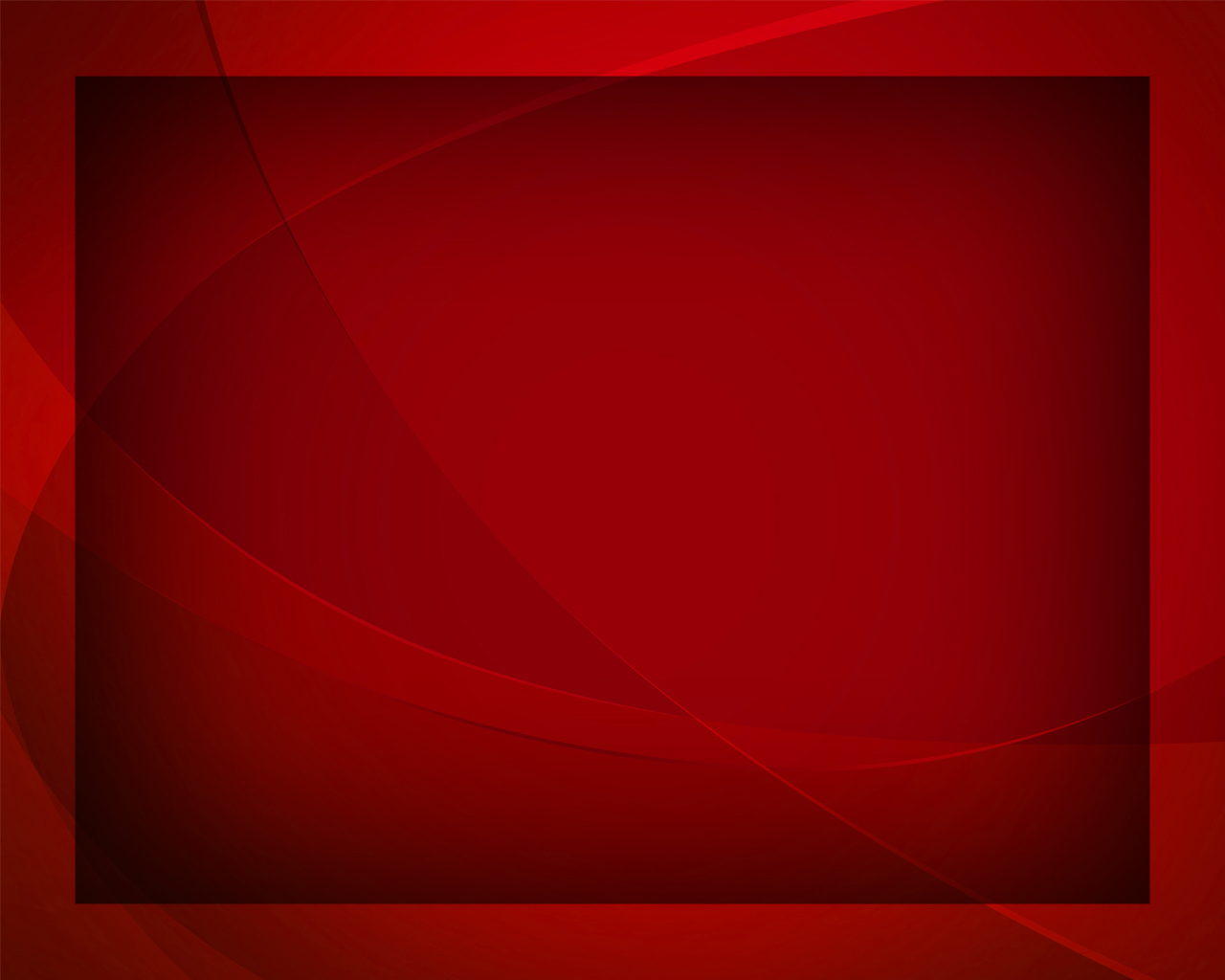 Чтоб с сонмом ангелов святых
Воспеть хвалу Творцу!
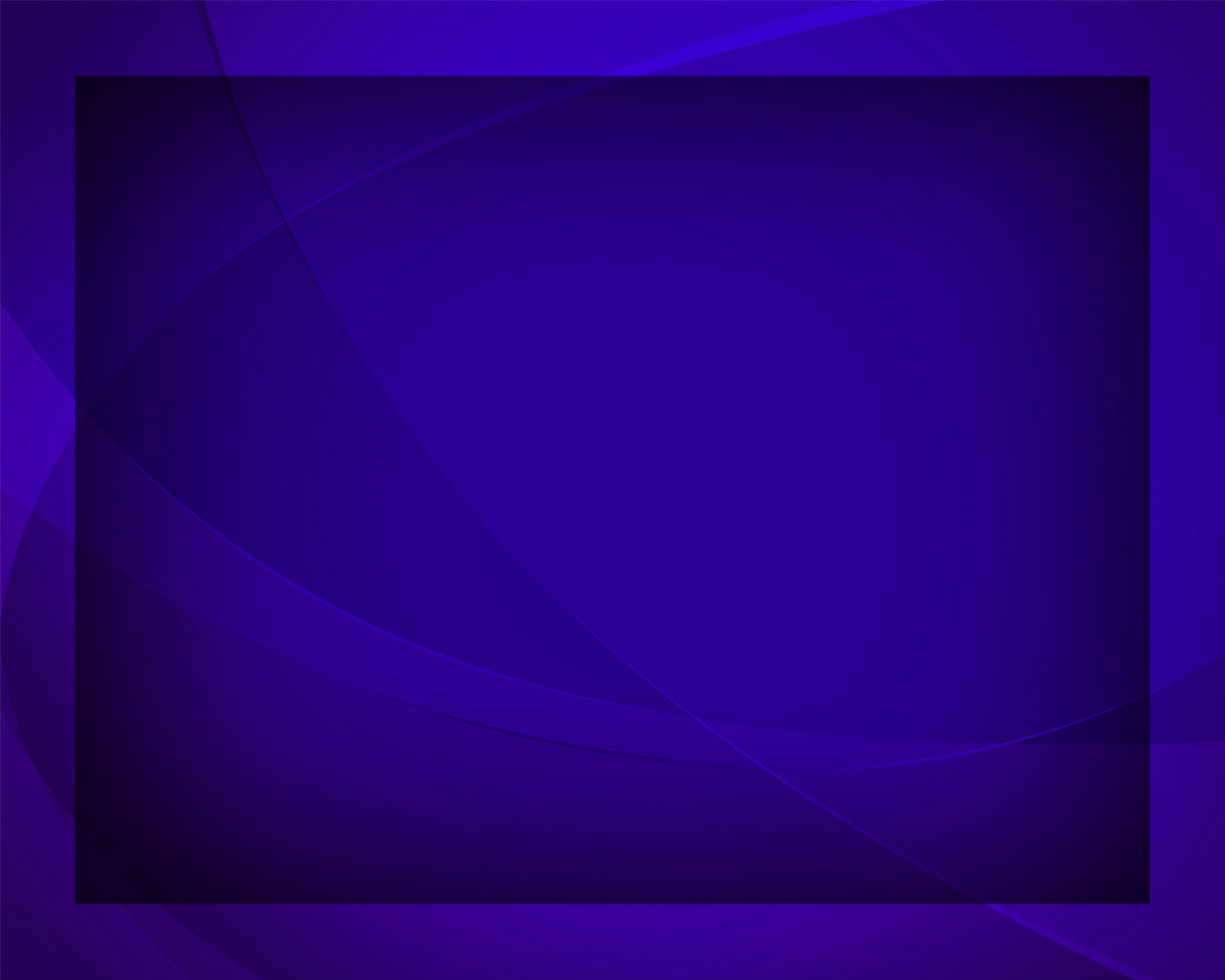 О, светлый край, чудес страна! 
О, город вечной красоты! 
О, родина моя!
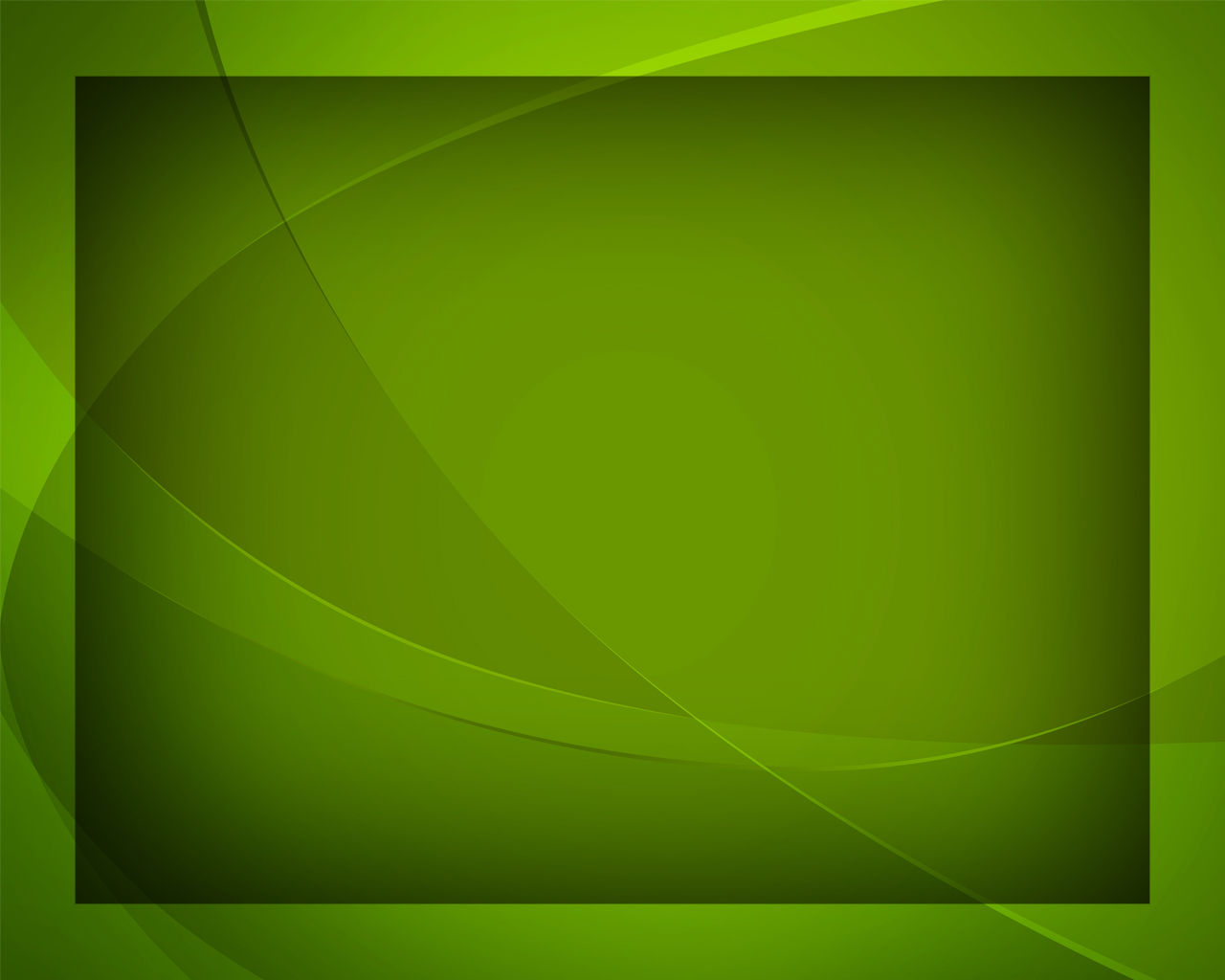 О, светлый край, где солнца луч, 
Луны и звёзд краса
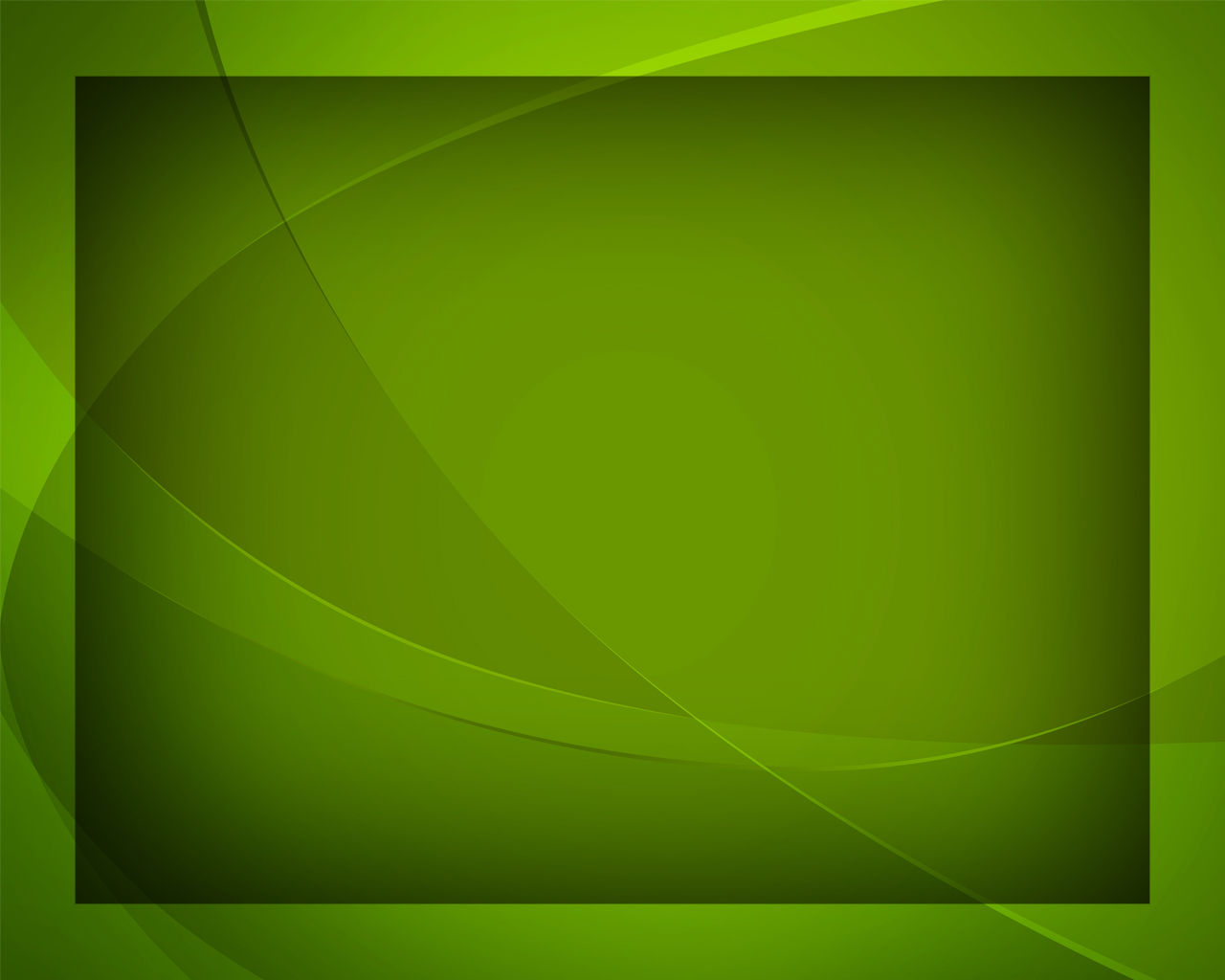 Не меркнут 
за громадой туч, 
Где светит 
лик Христа!
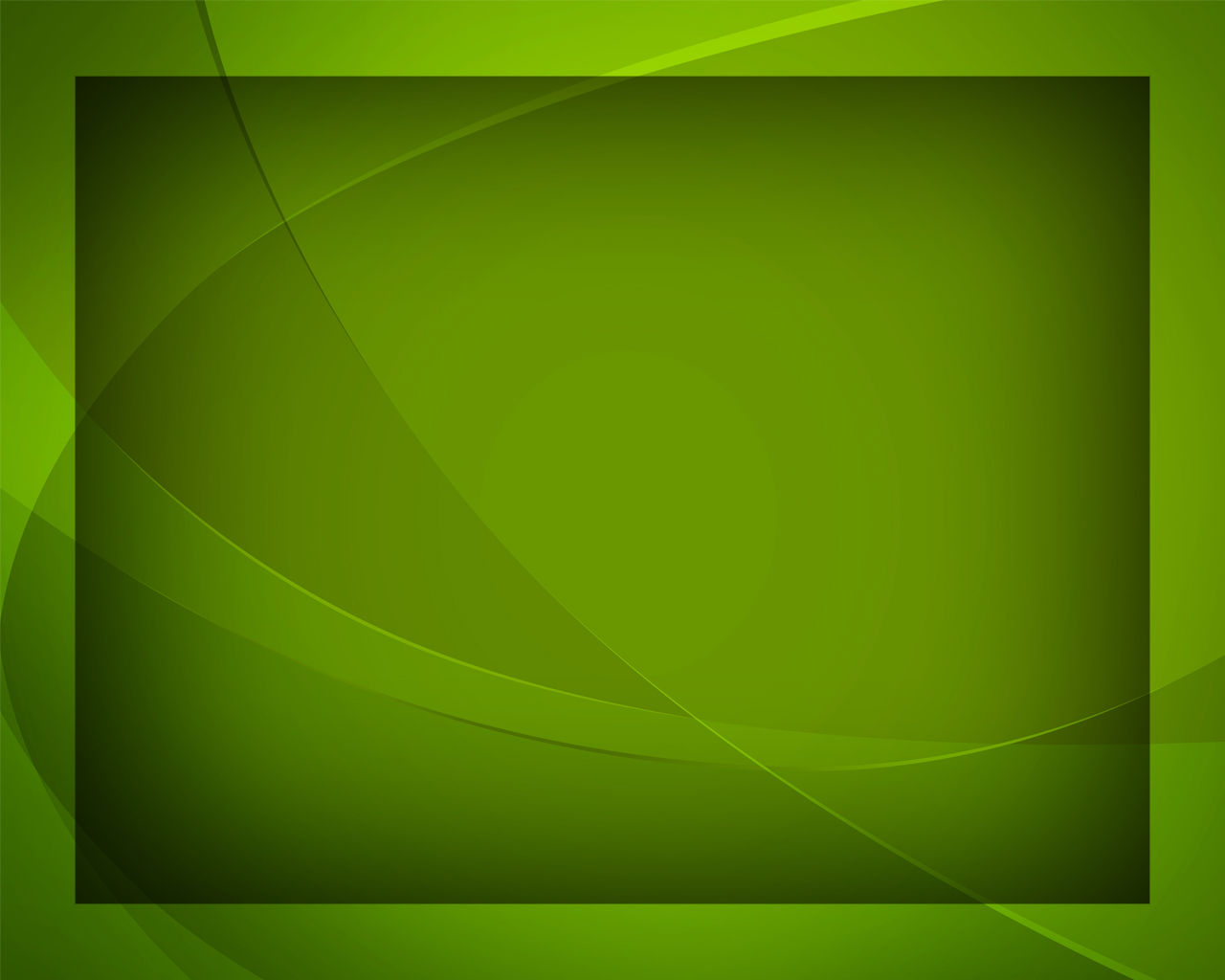 Здесь оком веры вижу я 
Тебя, о град святой.
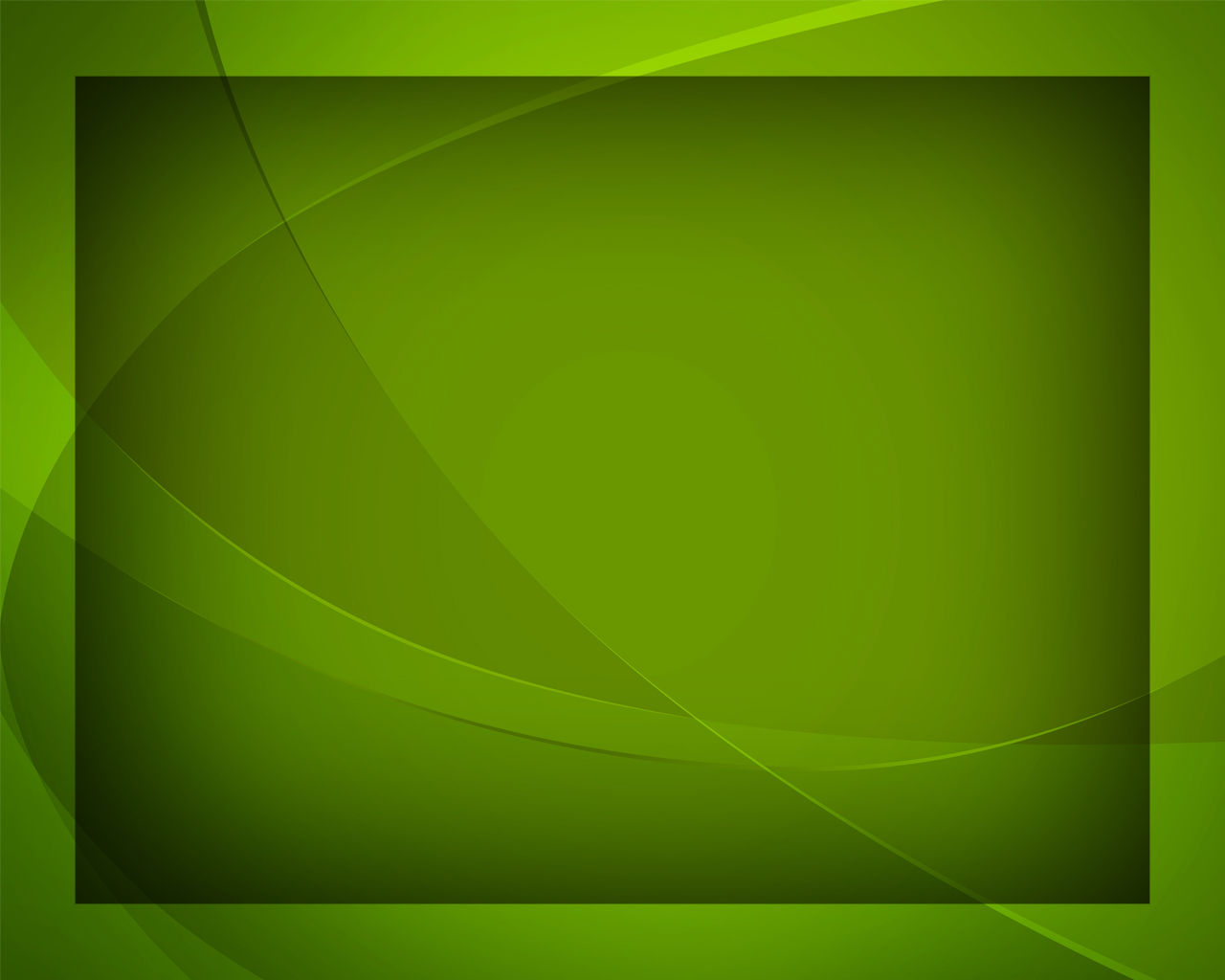 Настанет час, 
меня туда 
Введёт 
Спаситель мой.
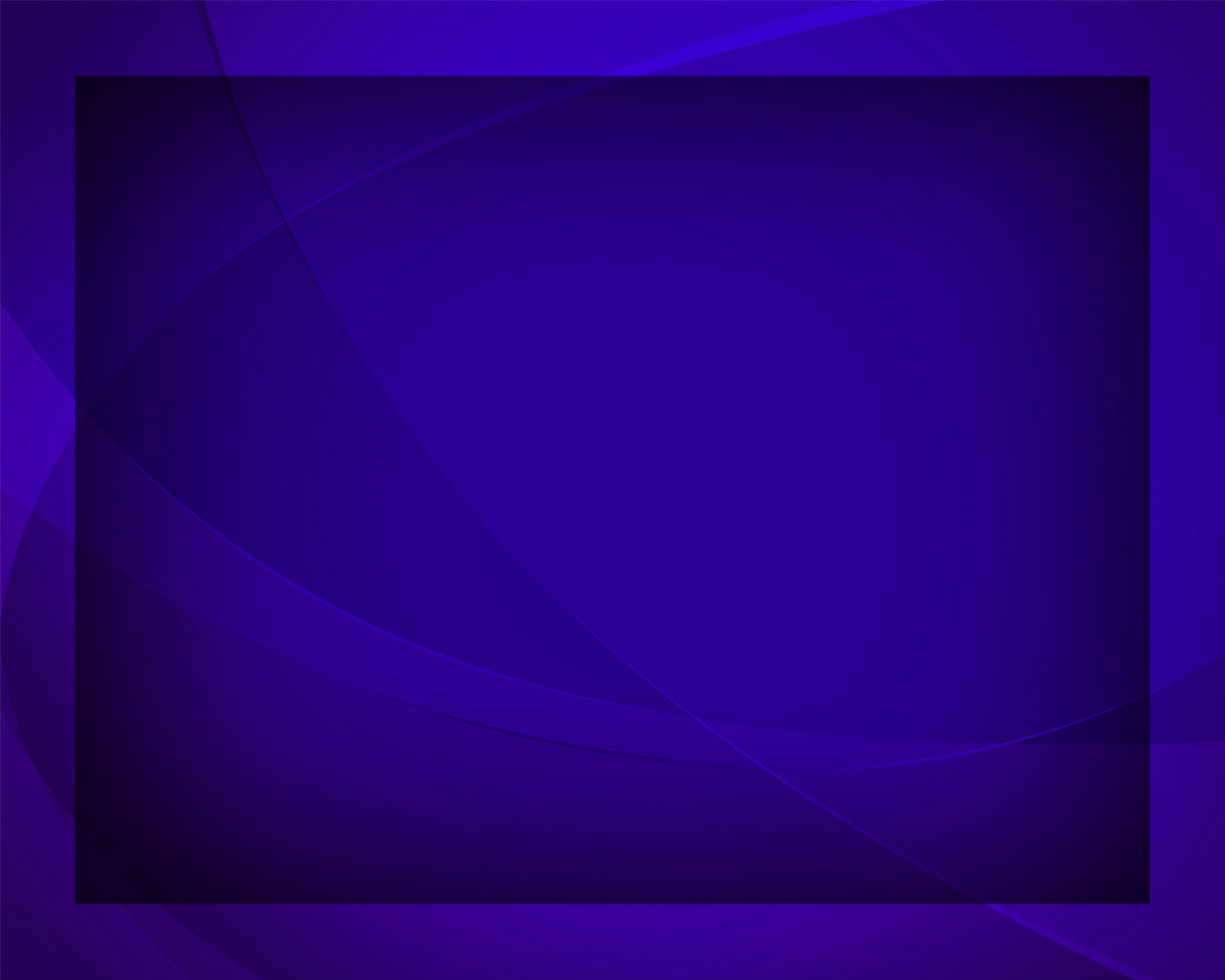 О, светлый край, чудес страна! 
О, город вечной красоты! 
О, родина моя!
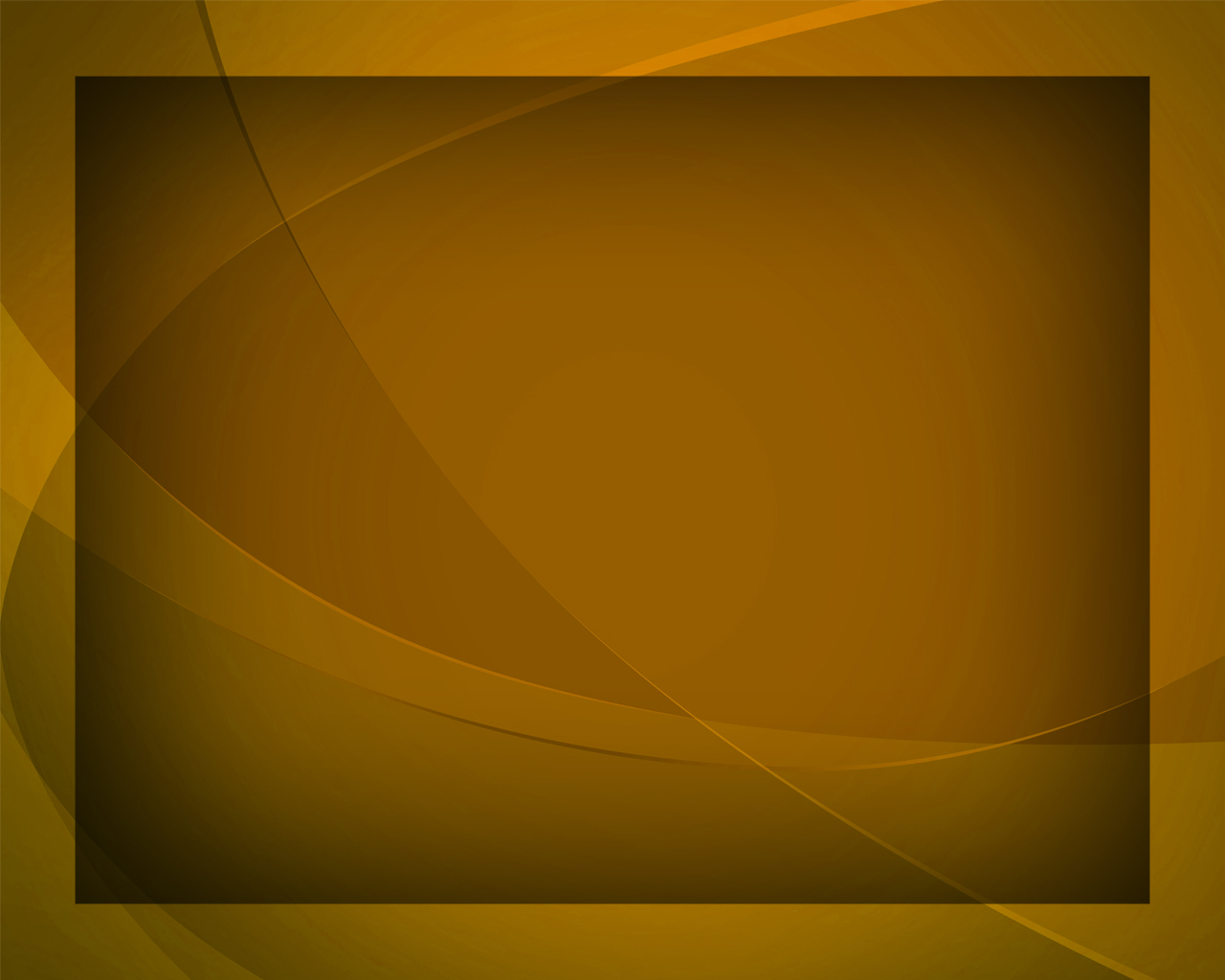 О, чудный край, где нет невзгод, 
Страданий 
и греха,
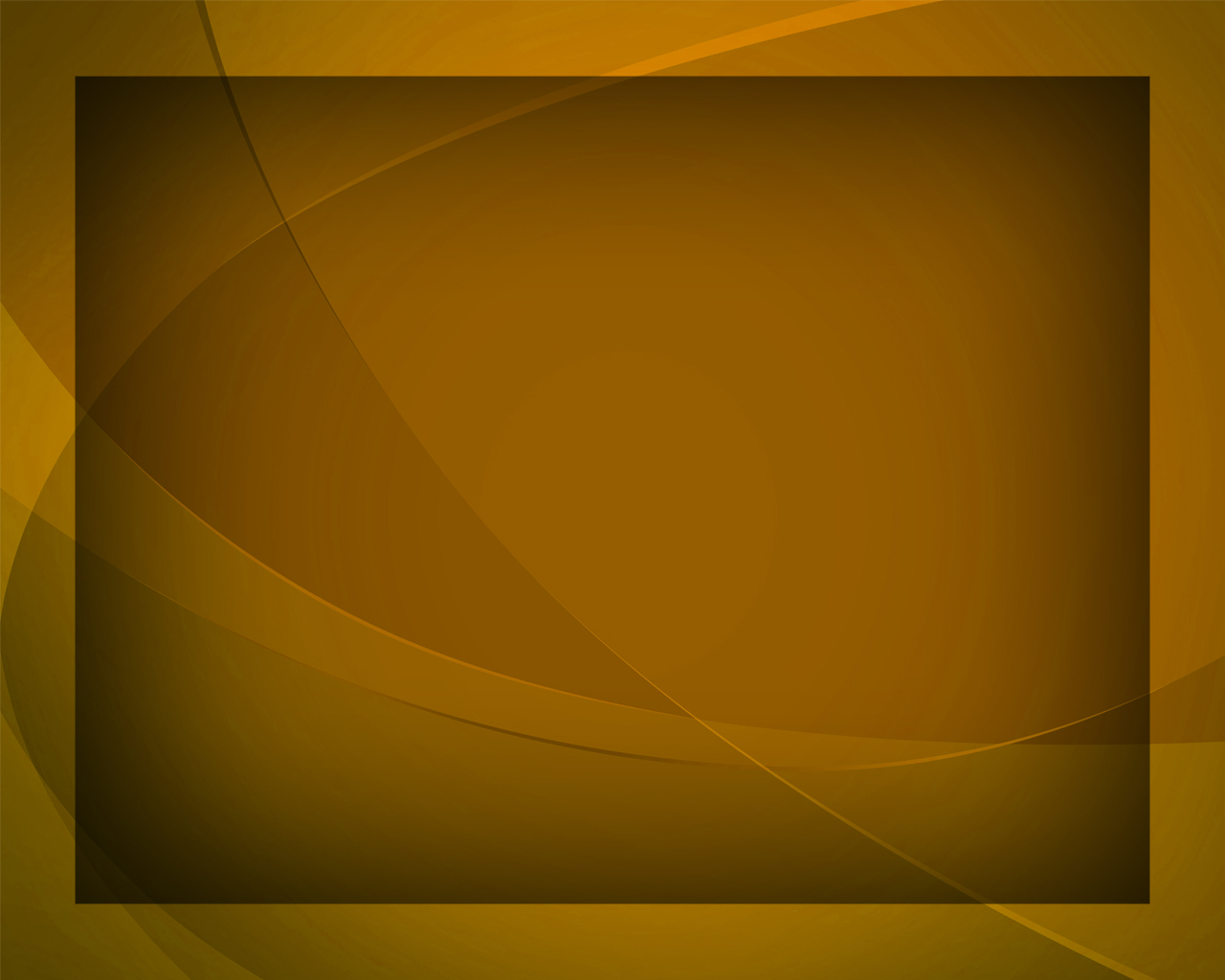 Где после всех земных забот
Найдёт покой душа!
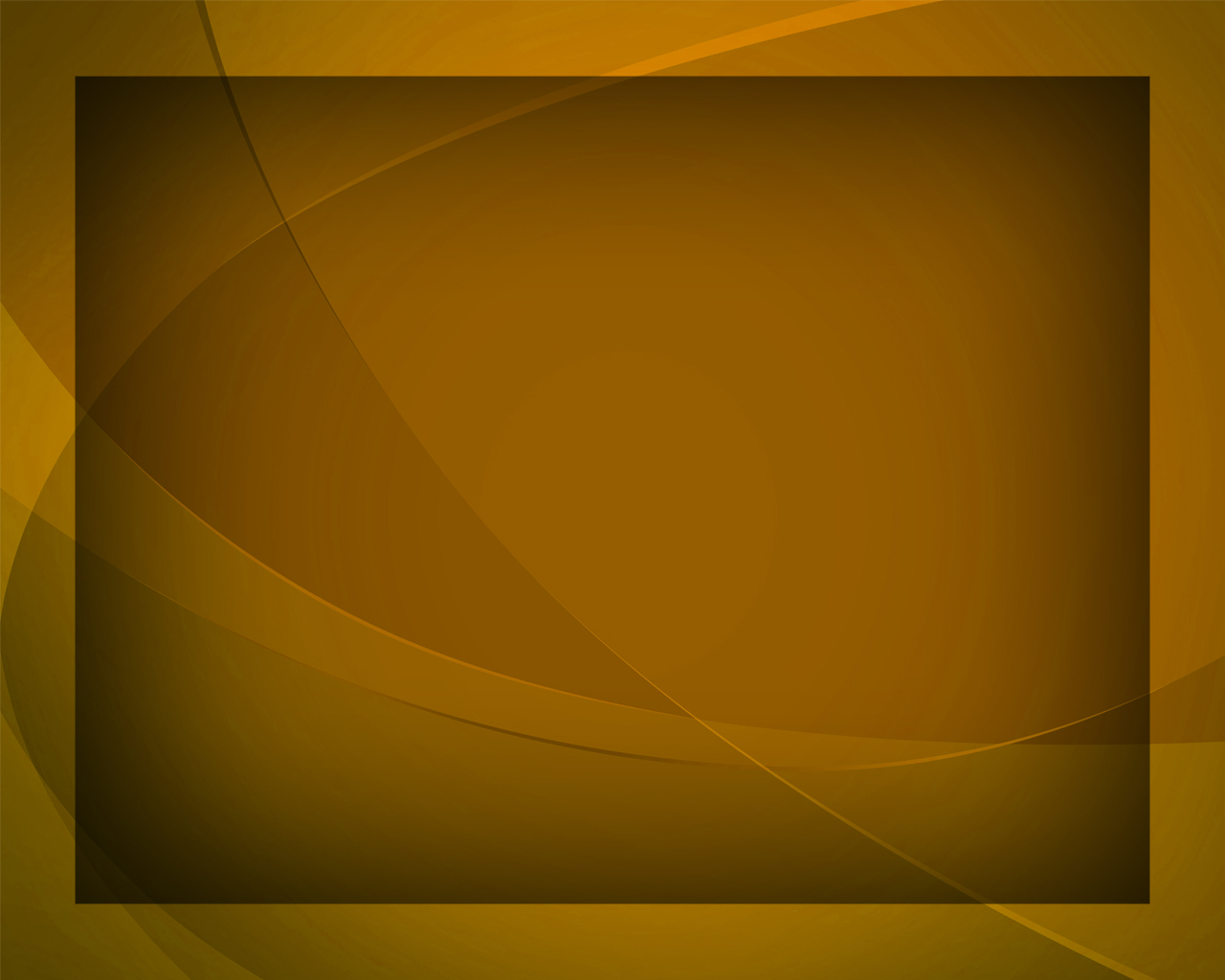 Сей жизни крест 
в пути моём
С терпением несу,
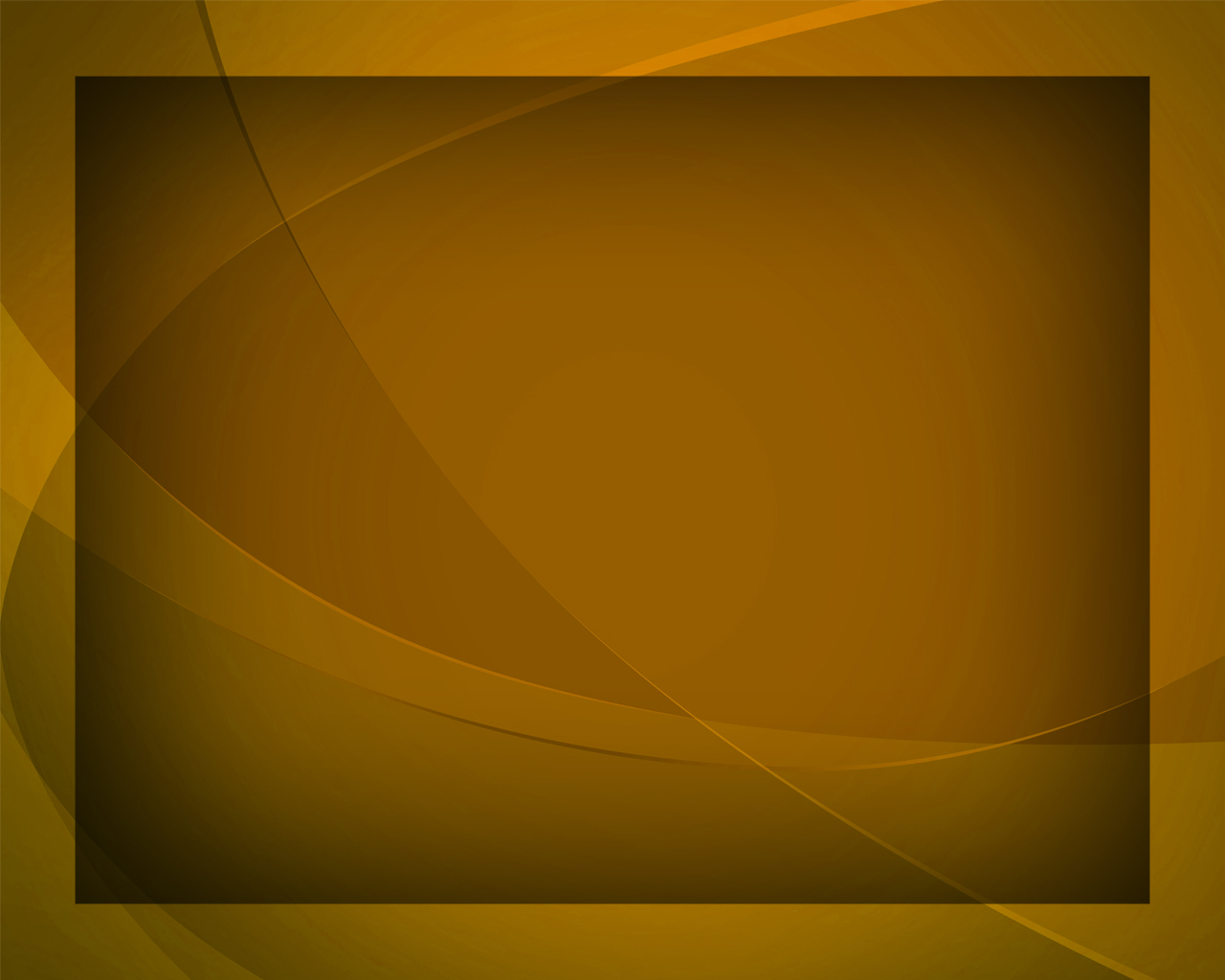 Я знаю: близок Отчий дом,
Там сердцем отдохну.
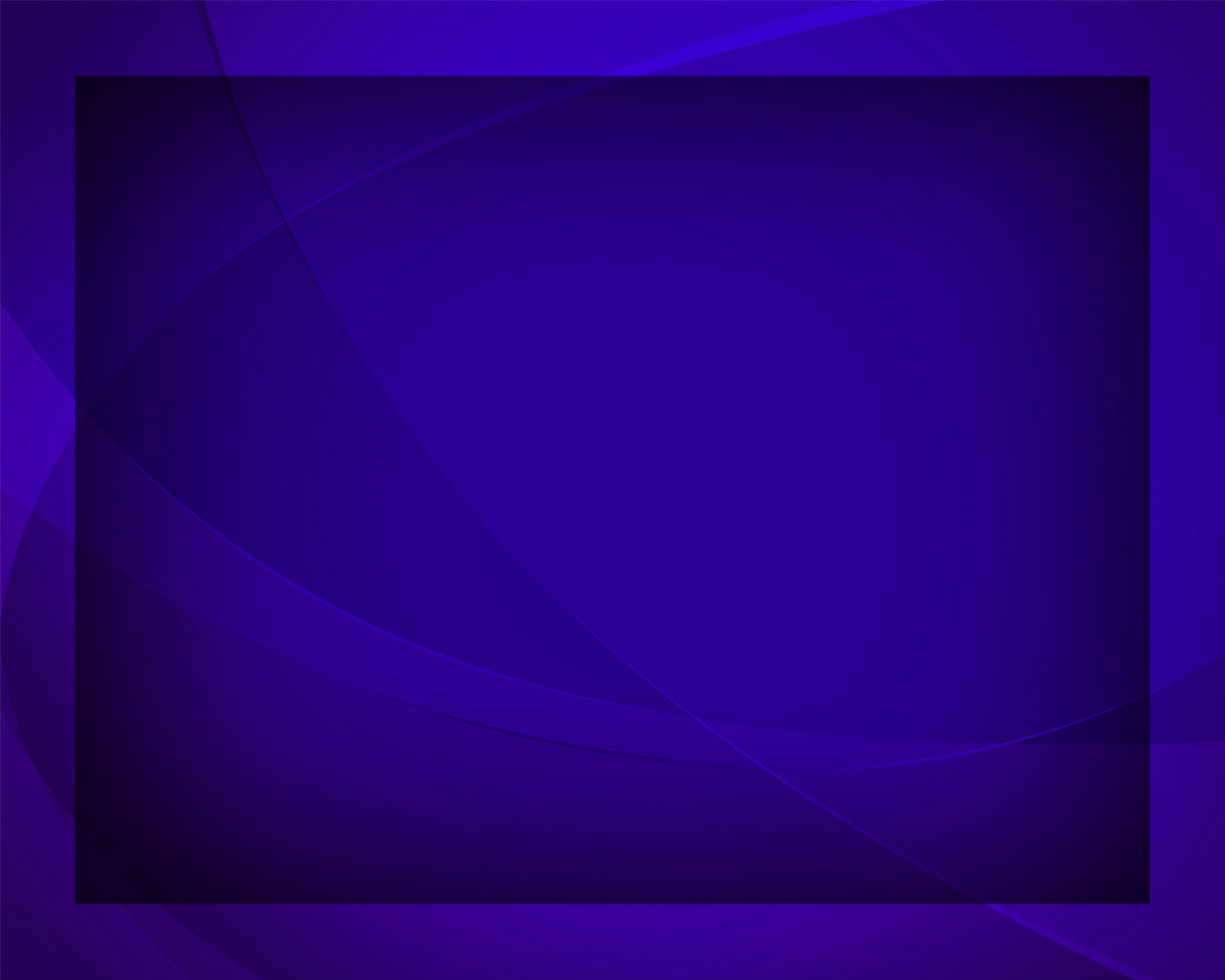 О, светлый край, чудес страна! 
О, город вечной красоты! 
О, родина моя!
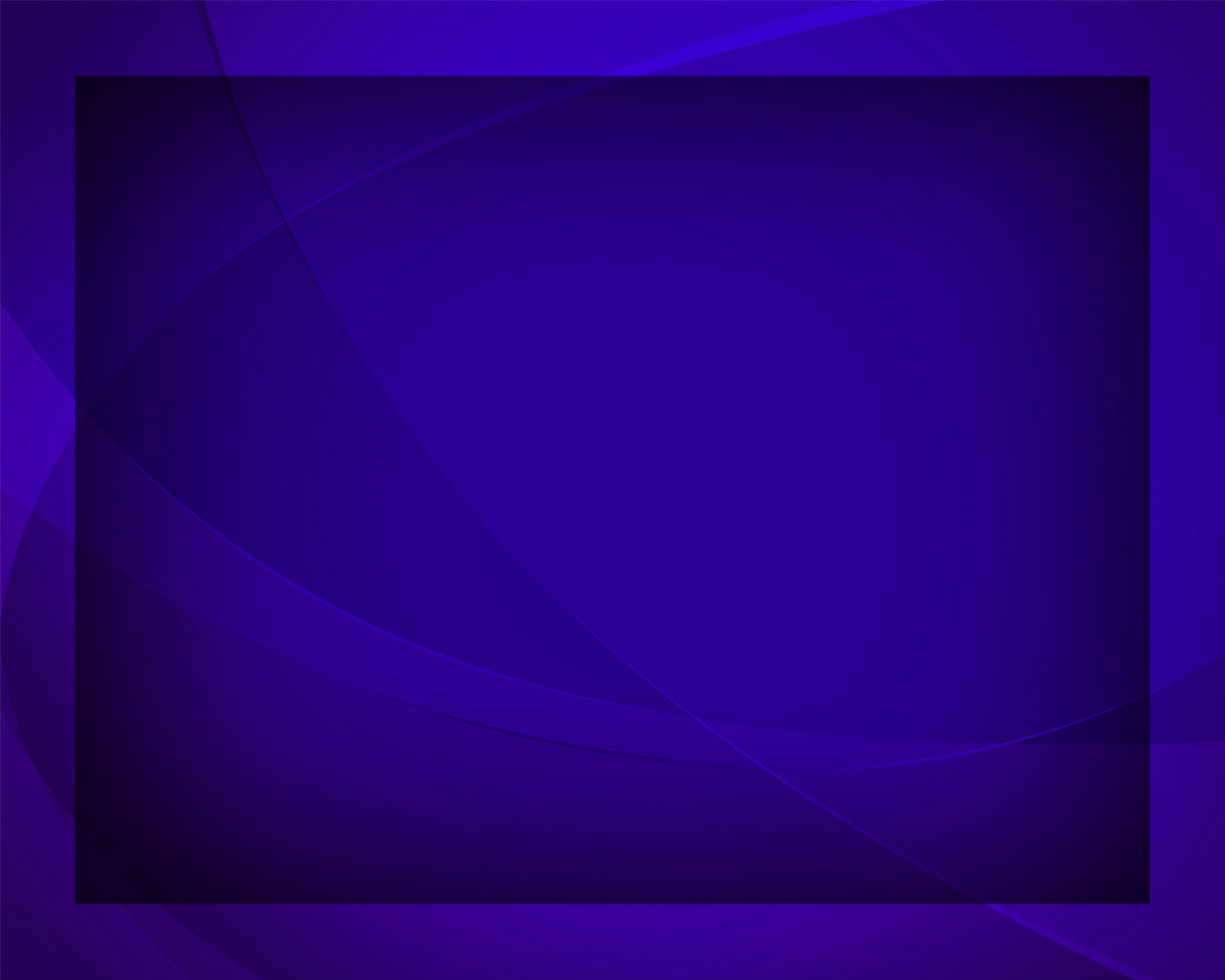